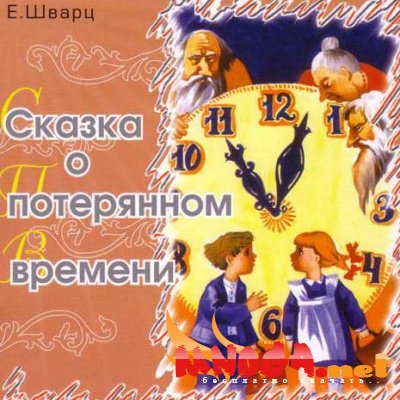 Евгений  Львович  Шварц
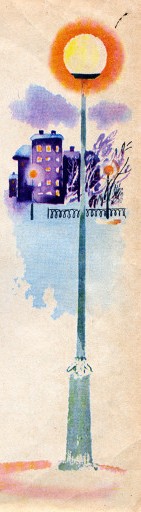 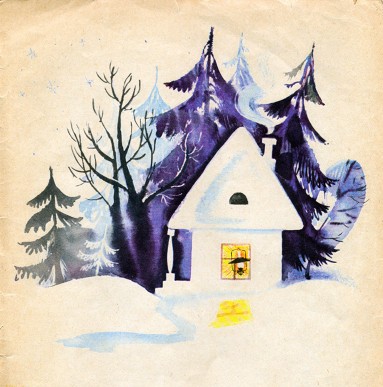 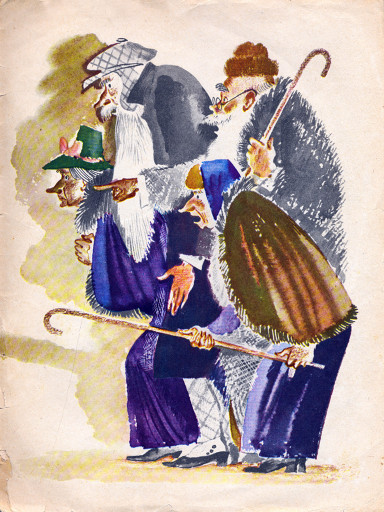 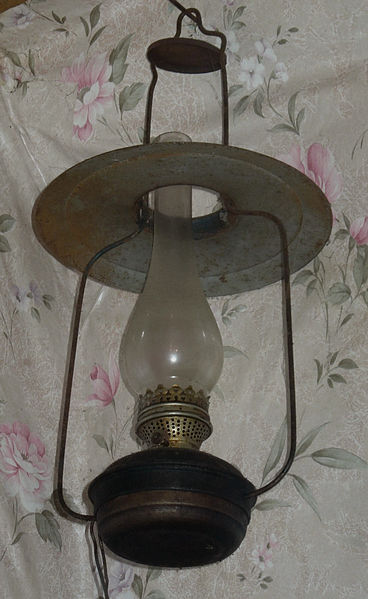 Автор  презентации:Казакова  Майя  Геннадиевнаучитель  начальных  классов  МОУ  СОШ  №1  г.Петровска  Саратовской  области